Virginia department of medical assistance services
Rachel Pryor, JD, MSW
Deputy Director, Administration
Member Engagement Initiatives
.
Target Mapping
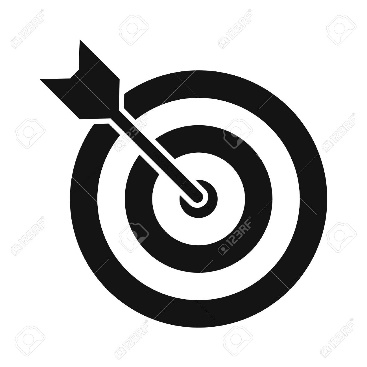 2
Parent and Caretaker Enrollment
Children with uninsured parents have a greater chance of being uninsured; expansion in Virginia  has resulted in more eligible  parents and caretakers; increasing enrollment of covered children.
Enrolling Children
Newly Enrolled Parents
Parent and Caretaker Participation
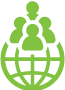 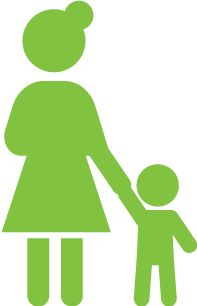 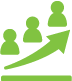 Medicaid Expansion: as of January 16th, more than 372,000 newly eligible adults are enrolled
Over 115,000 newly enrolled adults are parents
Coverage for parents results in increased enrollment for children
3
Alignment of Policy
Policy and system changes to streamline eligibility processes.
Benefit enrollment alignment policy options
Evaluating systems and procedures to streamline enrollment into Managed Care Organizations
Streamlining Eligibility & Enrollment
Exploring Medicaid & SNAP Policy Options
4
Application Processing Improvements
Specialized Unit for Pregnant Women: In the summer of 2020, a new specialized unit for processing pregnant woman applications is planned at the Cover Virginia Call Center

Shorter Application Processing Time Frame: Previously, applications for pregnant women were processed in ten days. Virginia has a new performance goal to be implemented in 2020 to process pregnant women applications within seven days.
5
Retention at Renewal
Through system improvements and collaborations with health plans, Virginia has worked to increase the success rates of automated renewals and increase member retention at renewal
6
Planned Coverage Improvements
Extension of postpartum coverage for FAMIS MOMs from 60 days to 12 months – to provide continuous care for mothers to promote health and well-being of moms and babies.

MCO Contract Changes - updates to the MCO contracts to further support maternal and child health and wellness initiatives to include:
Care coordination for the high-risk maternity program in order to ensure continuity of care across MCOs
Maternal mental health screening
Implementation of the evidence-based practice of Screening, Brief Intervention, and Referral to Treatment (SBIRT) to identify, reduce and prevent problematic use, abuse, and dependence on alcohol and illicit drugs

Behavioral Health Redesign – Proposed plan will implement six critical services that target perinatal populations. In addition, the services will focus on early childhood interventions to prevent child welfare involvements.
7
Future Initiatives
Home Visit Services – to promote health and well-being of women, children and their families. Home visiting provides social, health and/or educational services to parents and young children that can help support healthy child development prevent health and social problems such as child abuse and neglect.

ARTS/SUD IMD as a Covered Benefit for FAMIS MOMS -  To allow FAMIS MOMS (pregnant, non-Medicaid-eligible women below 205 percent FPL covered through CHIP) to access medically necessary treatment for a substance use disorder in an Institution for Mental Diseases (IMD) under the Addiction and Recovery Treatment Services (ARTS) waiver. 

Doula Services – to provide individualized care for women, coordinating both healthcare and non-healthcare-related services that women need during pregnancy. Doula services have been demonstrated to decrease delivery times, increase birth weights, decrease pre-term birth, and increase rates of breastfeeding among pregnant women.
8
Marketing and Outreach
9
Member Communications
In 2019, Virginia focused on improvements to member communication
Improvements to all member eligibility notices and letters to improve member  readability providing clearer information regarding eligibility and covered services to consumers, facilitating timely access to needed care

Improved translation services; to include top 17 languages in Virginia implemented in systems that generate member communications
10
Medicaid Member Advisory Committee (MAC)
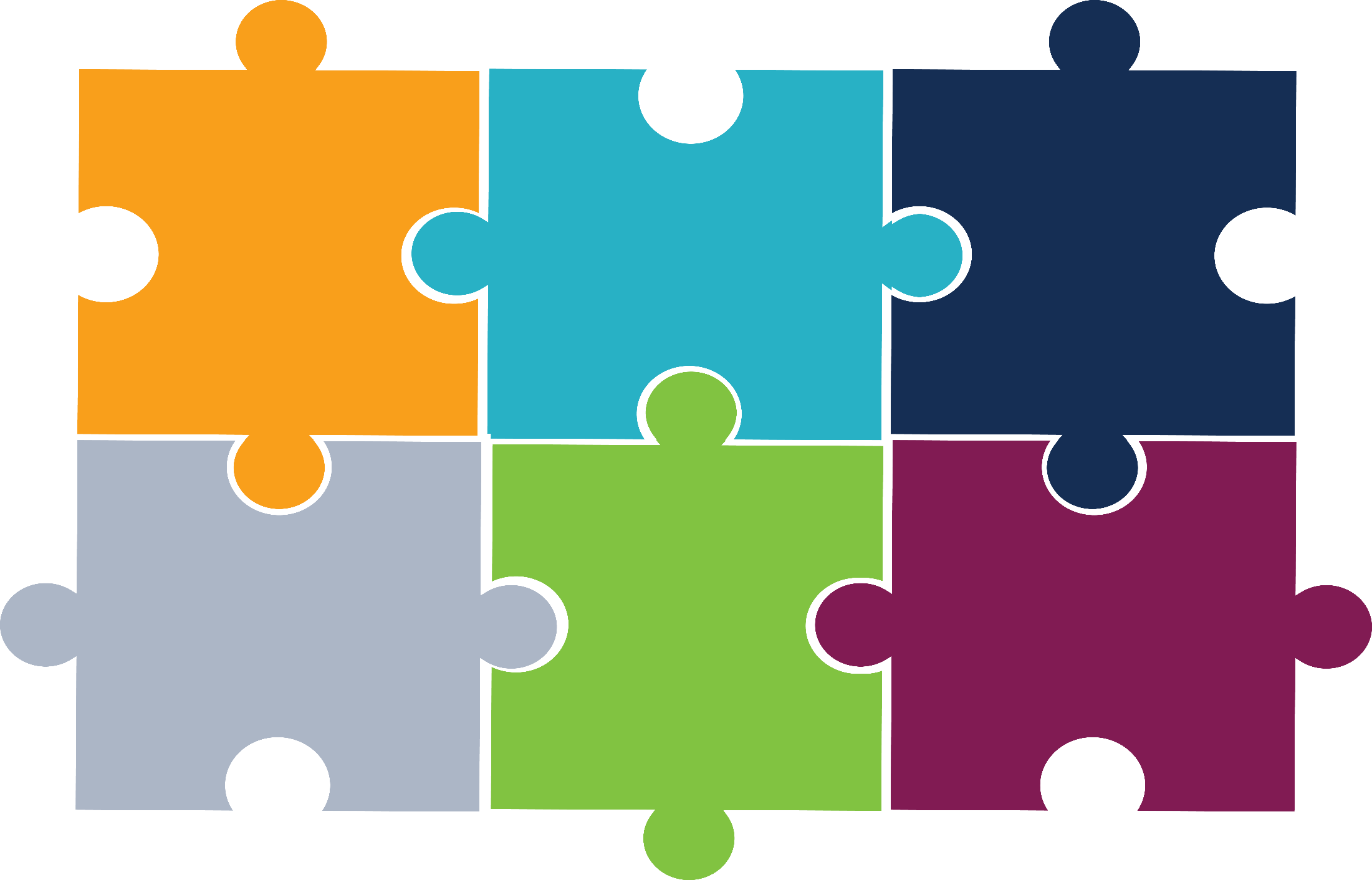 Integral piece in providing feedback to proposed changes & input from personal experience
To obtain the insight & recommendations of enrollees to help improve enrollment & health care delivery.
New Advisory Committee to the Director
Members targeted outreach & enrollment difficulties & standardization across health plans
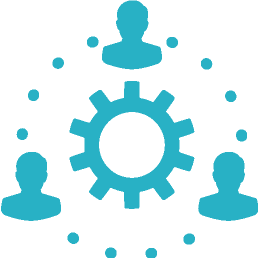 First Quarterly meeting held April 1,, 2019
11
Medicaid Member Advisory Committee (MAC)
Examples of member-selected themes in 2019:
DMAS outreach and enrollment strategies
Feedback from the MAC on new changes to consumer Medicaid correspondence
Member discussion on member services and consumer accessibility in Medallion 4.0 and CCC Plus
Opportunity for free discussion on other topics desired by members
12
Thank you
13